Lineare Funktion: Parameter kRechnerische Bestimmung
Definition einer linearen Funktion
Parameter k = STEIGUNG
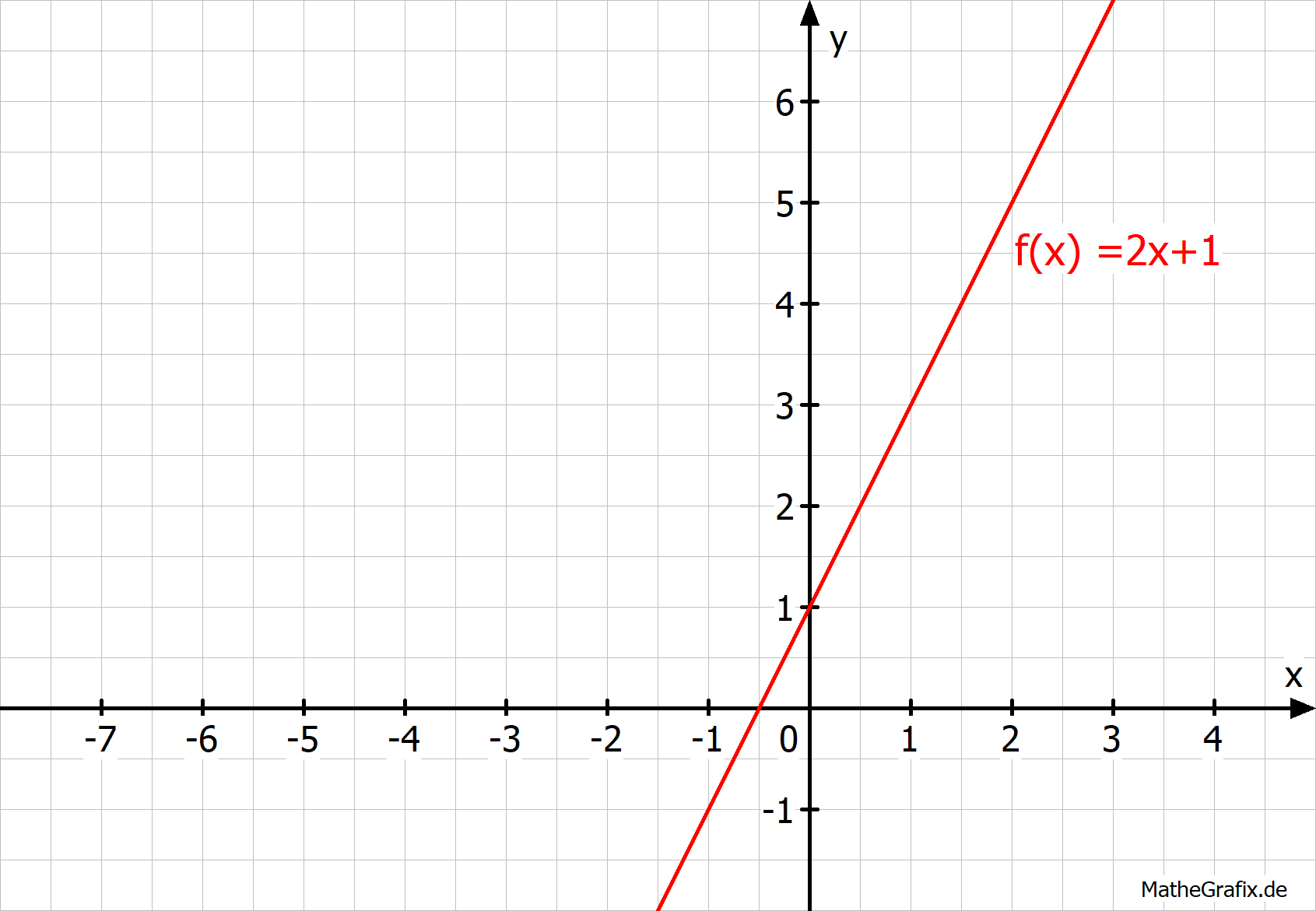 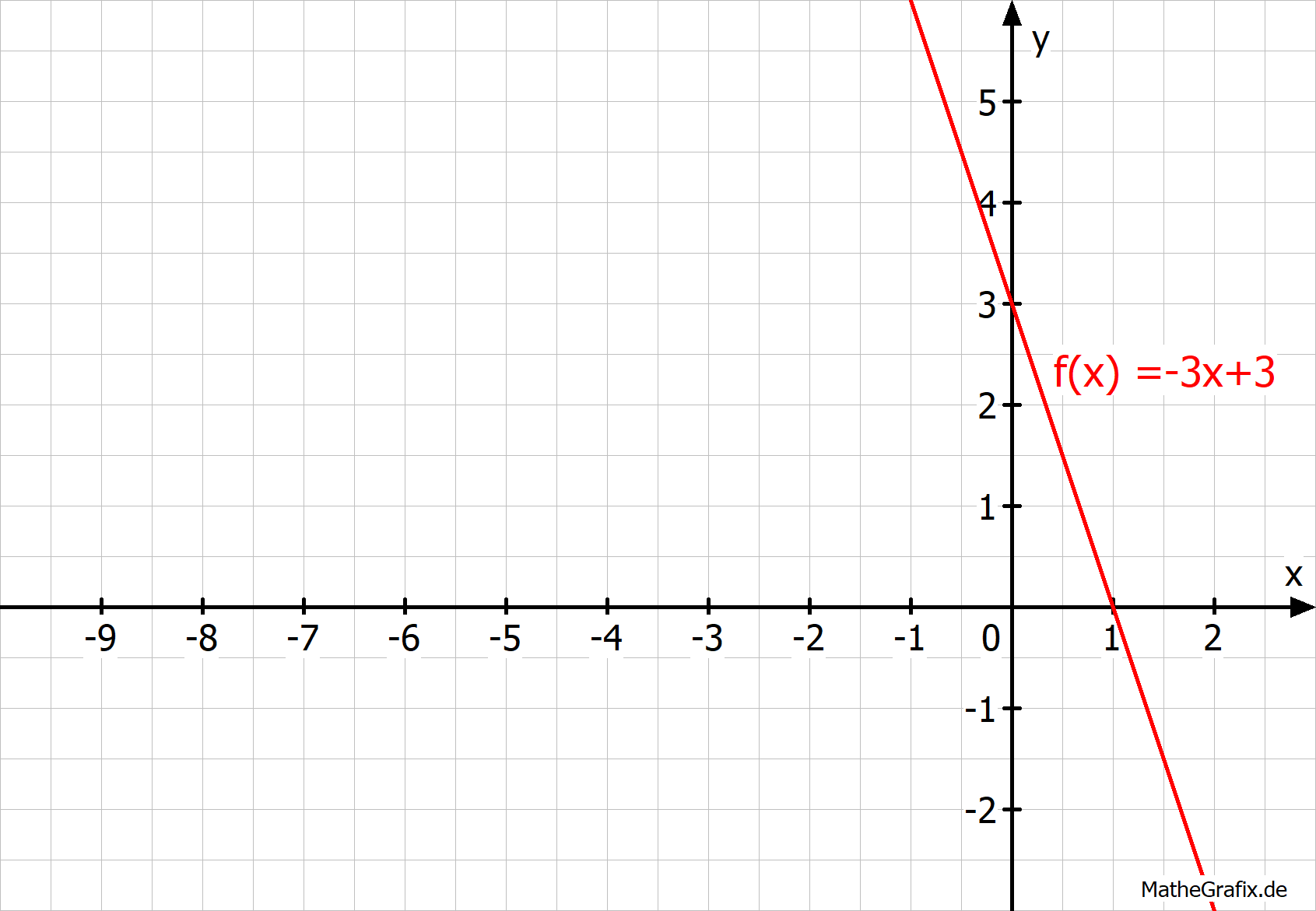 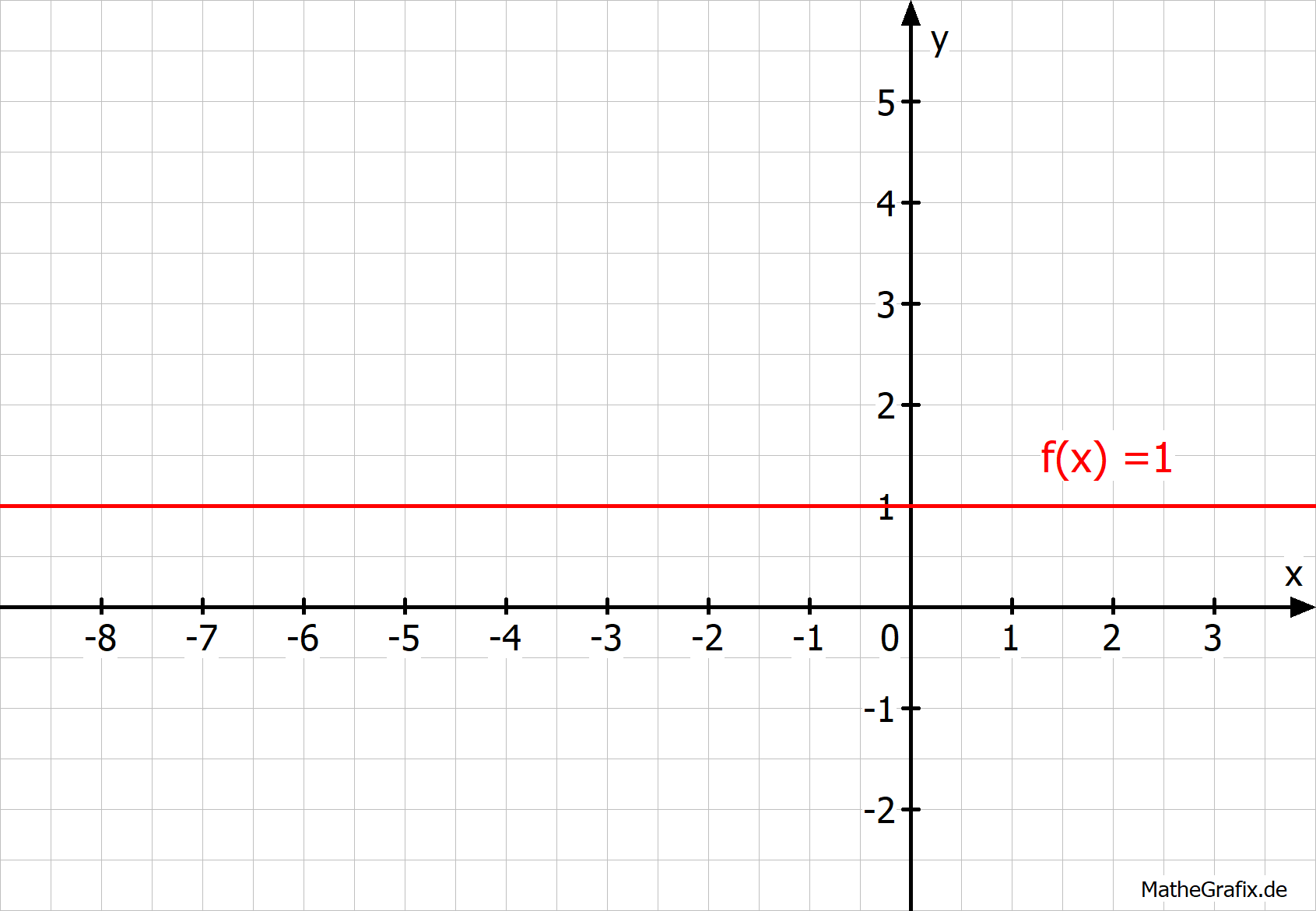 Graphische Bestimmung mit dem Steigungsdreieck
Der Wert der Steigung k einer linearen Funktion kann am Graphen aus jedem beliebigen Steigungsdreieck durch das Verhältnis von senkrechter zu waagrechter Seite ermittelt werden.
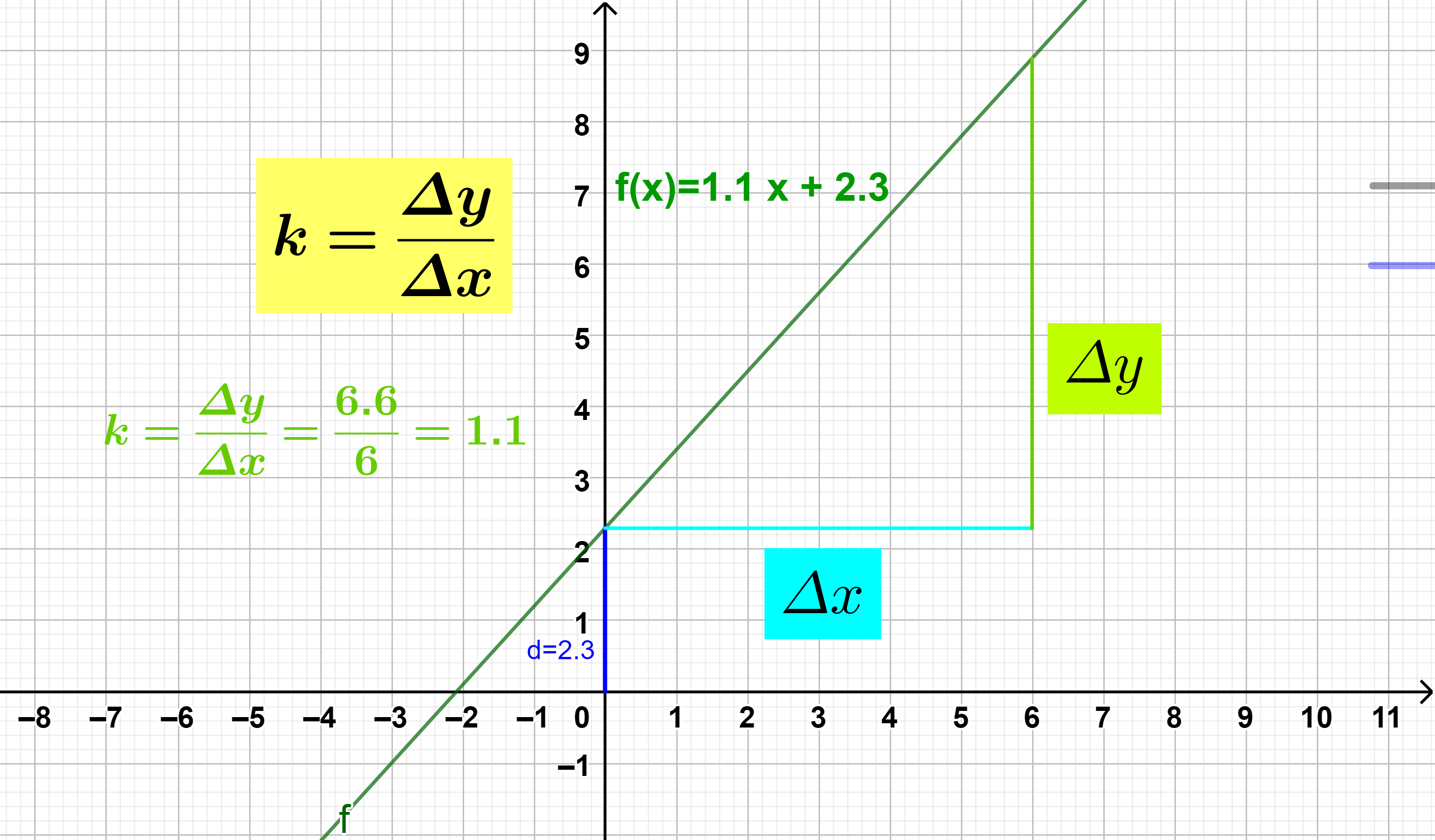 Rechnerische Bestimmung aus zwei Punkten
Wenn du zwei Punkte einer linearen Funktion kennst, kannst du jederzeit die Steigung k und in weiterer Folge den Ordinatenabschnitt d bestimmen.
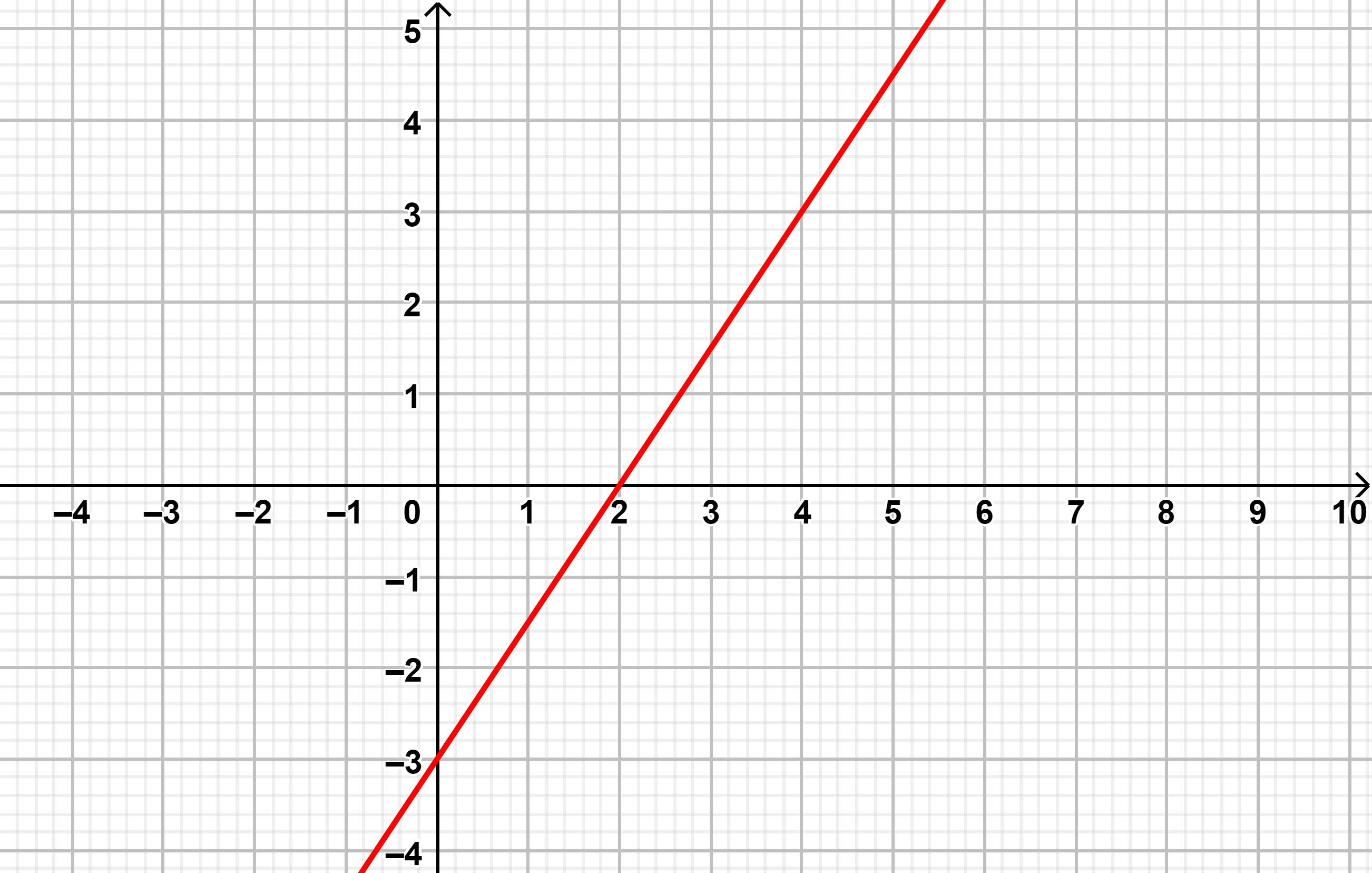 Die Punkte…
sind entweder bereits gegeben.
kannst du aus einer Wertetabelle ablesen.
kannst du aus dem Funktionsgraphen ablesen
Rechnerische Bestimmung aus zwei Punkten
Wenn du zwei Punkte einer linearen Funktion kennst, kannst du jederzeit die Steigung k und in weiterer Folge den Ordinatenabschnitt d bestimmen.
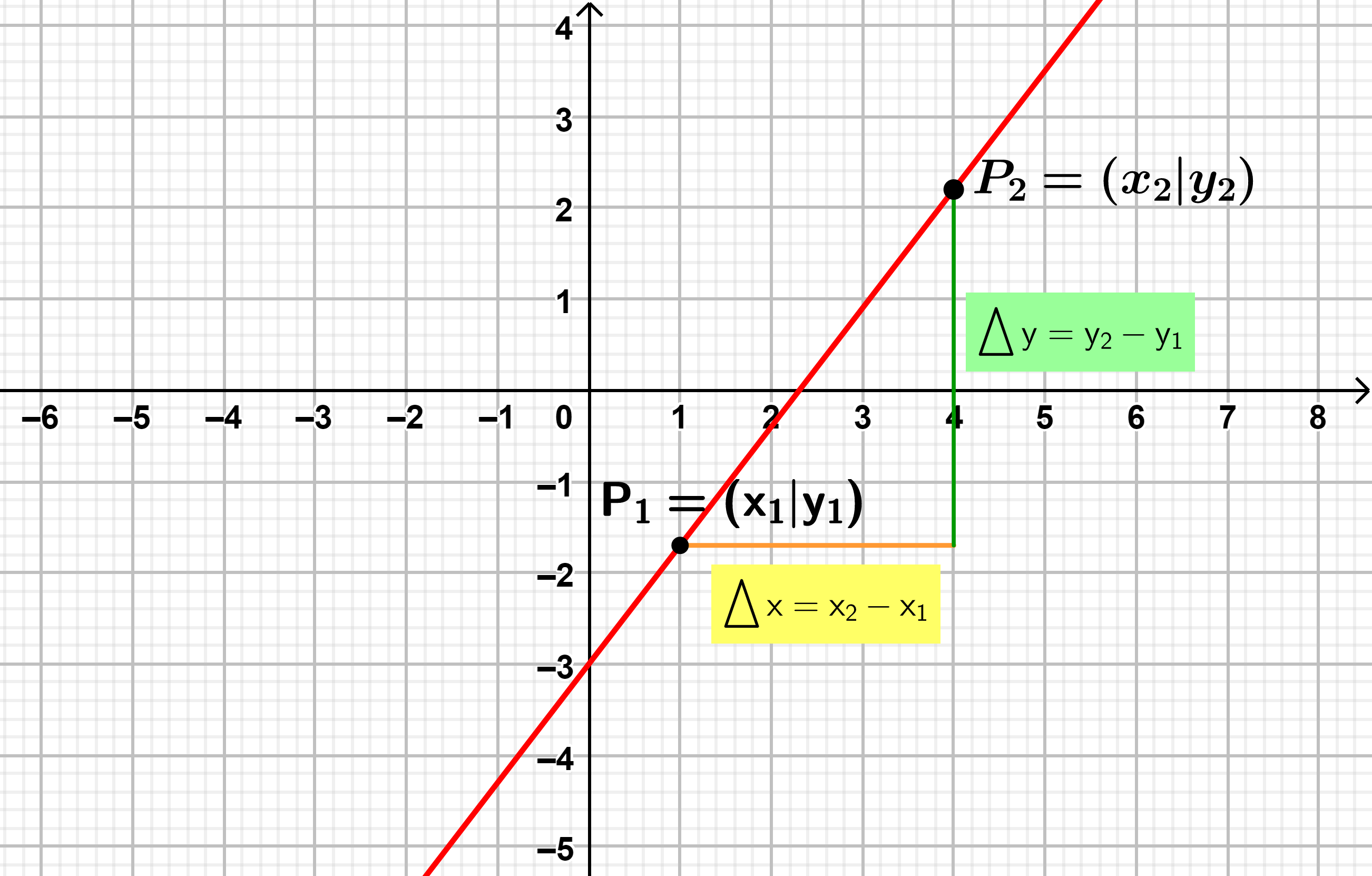 Rechnerische Bestimmung aus zwei Punkten
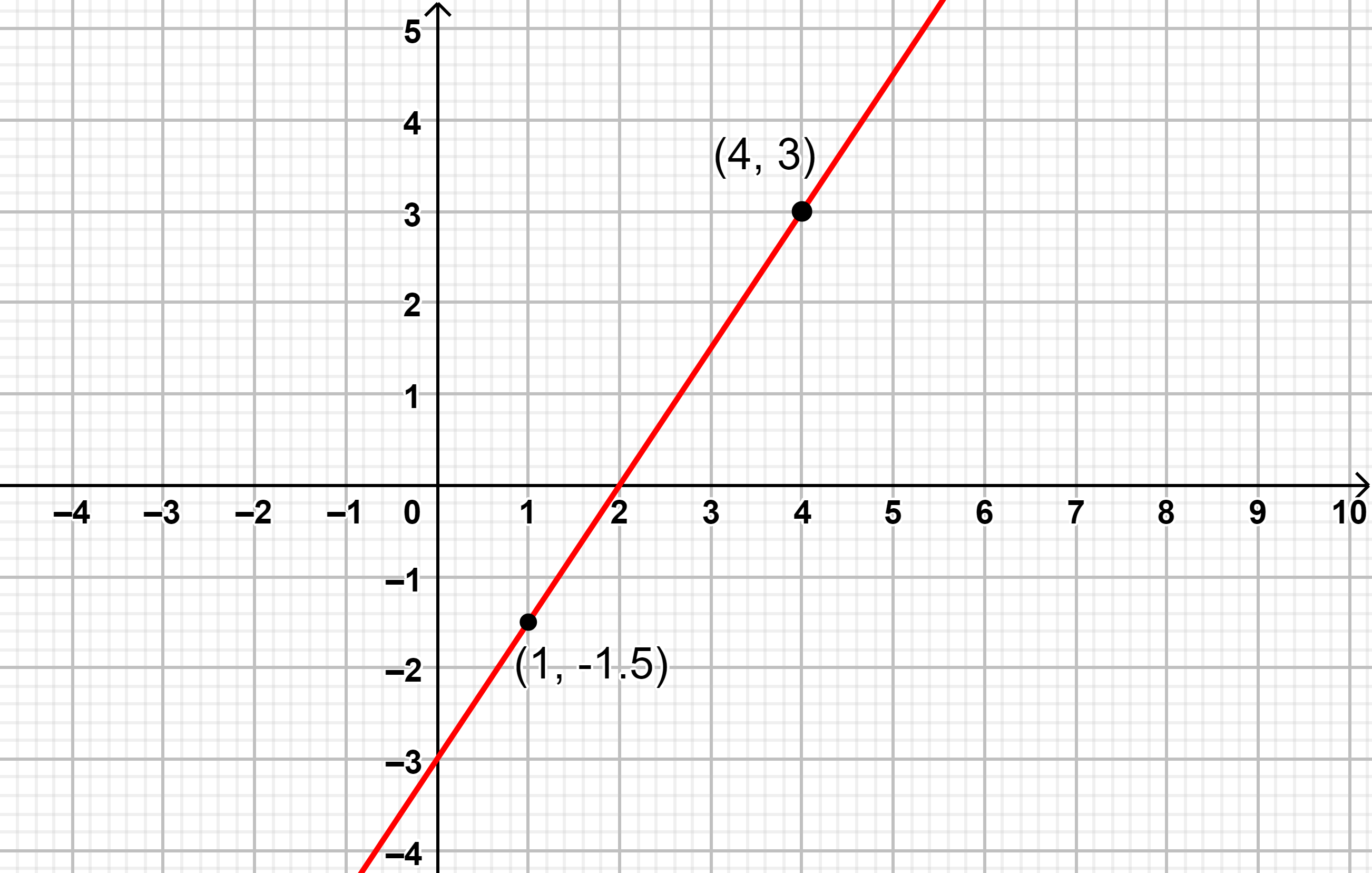 Gegeben: 2 Punkte einer linearen Funktion
Gesucht: Funktionsgleichung (Parameter k, d)
Rechnerische Bestimmung aus zwei Punkten
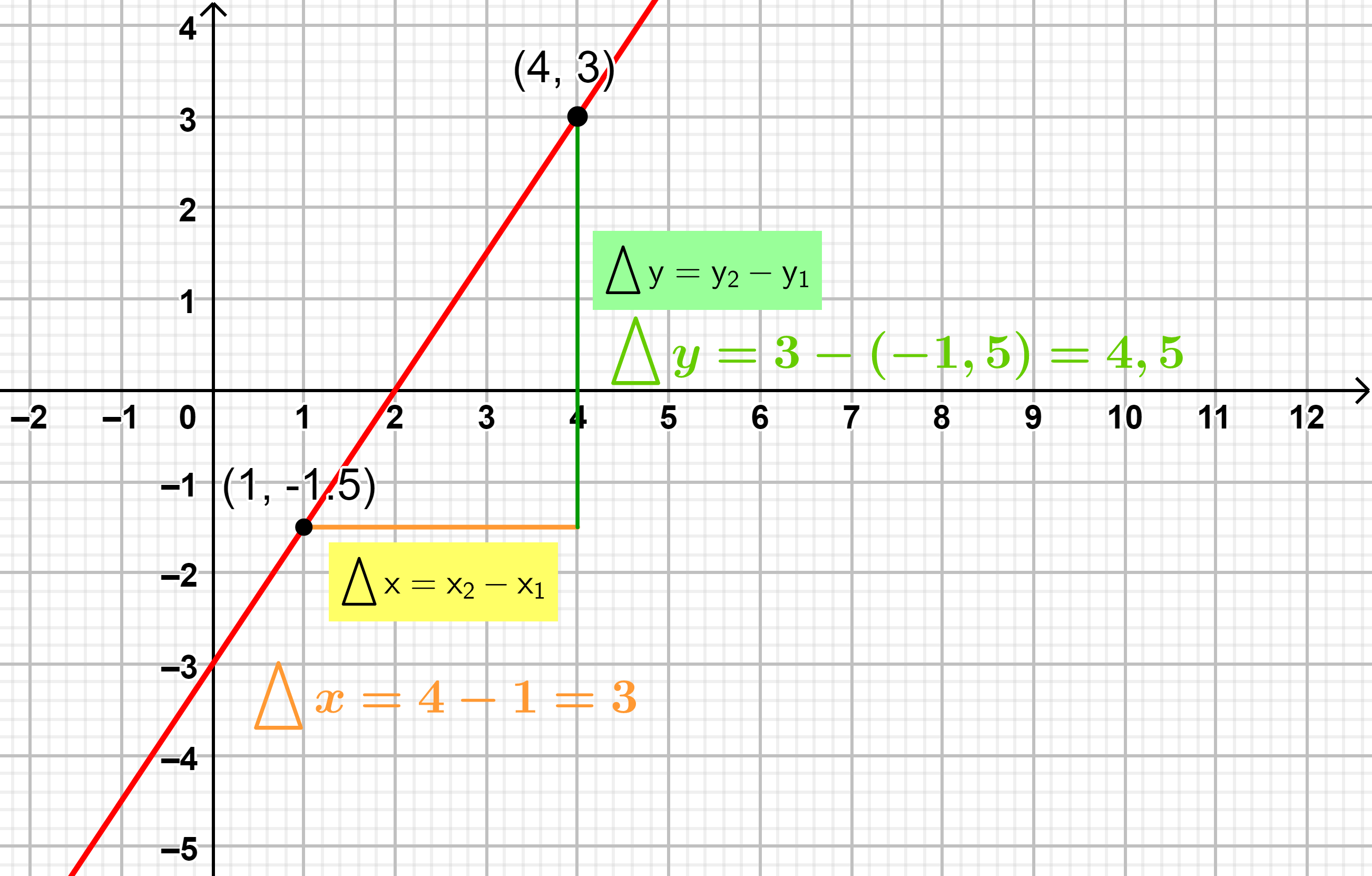 Rechnerische Bestimmung: Parameter d
Setze einen der beiden Punkte in die Funktionsgleichung ein, um den Parameter d zu erhalten: